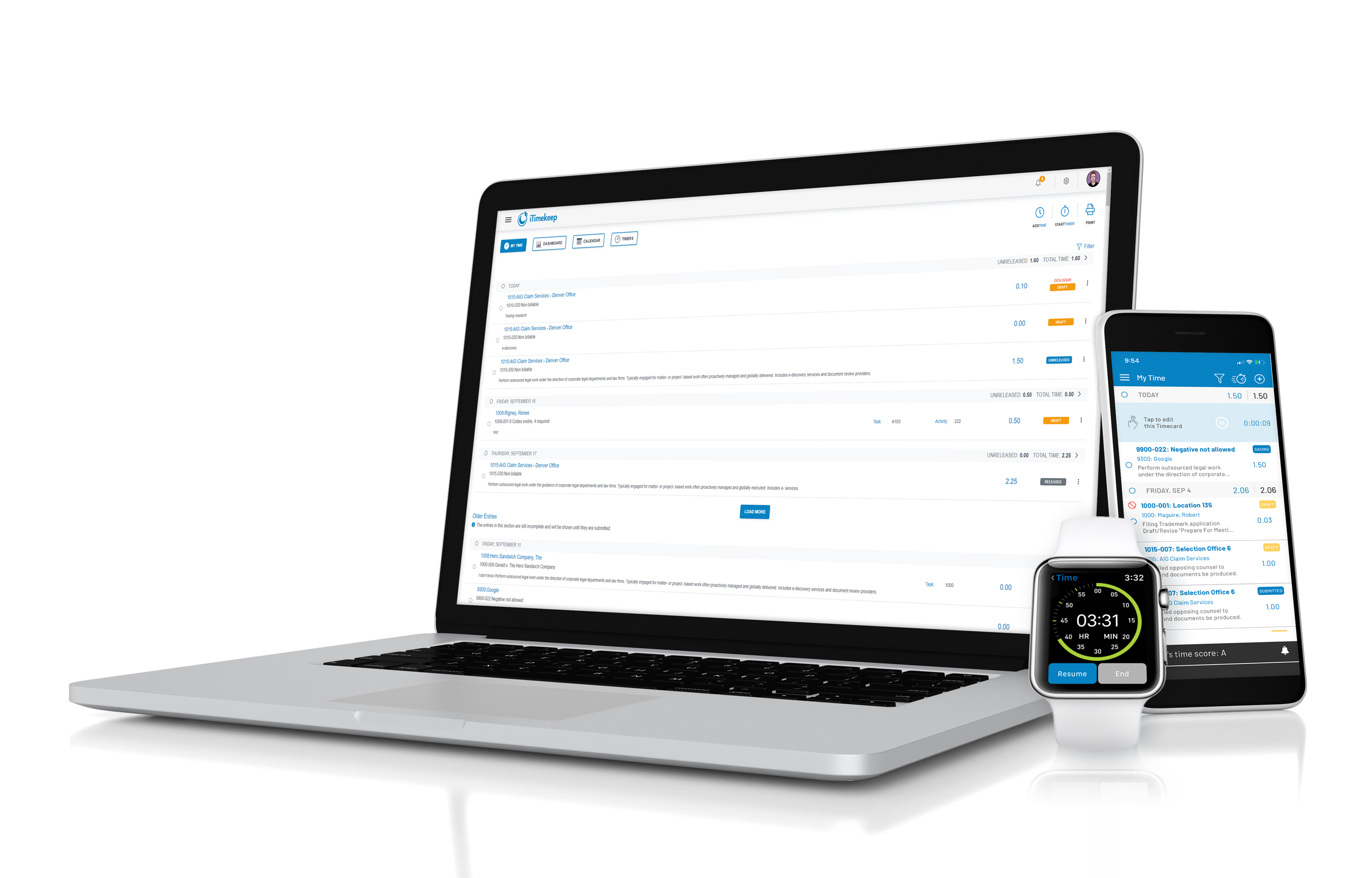 Resource Materials OCG Live™
April 2021 Product Release
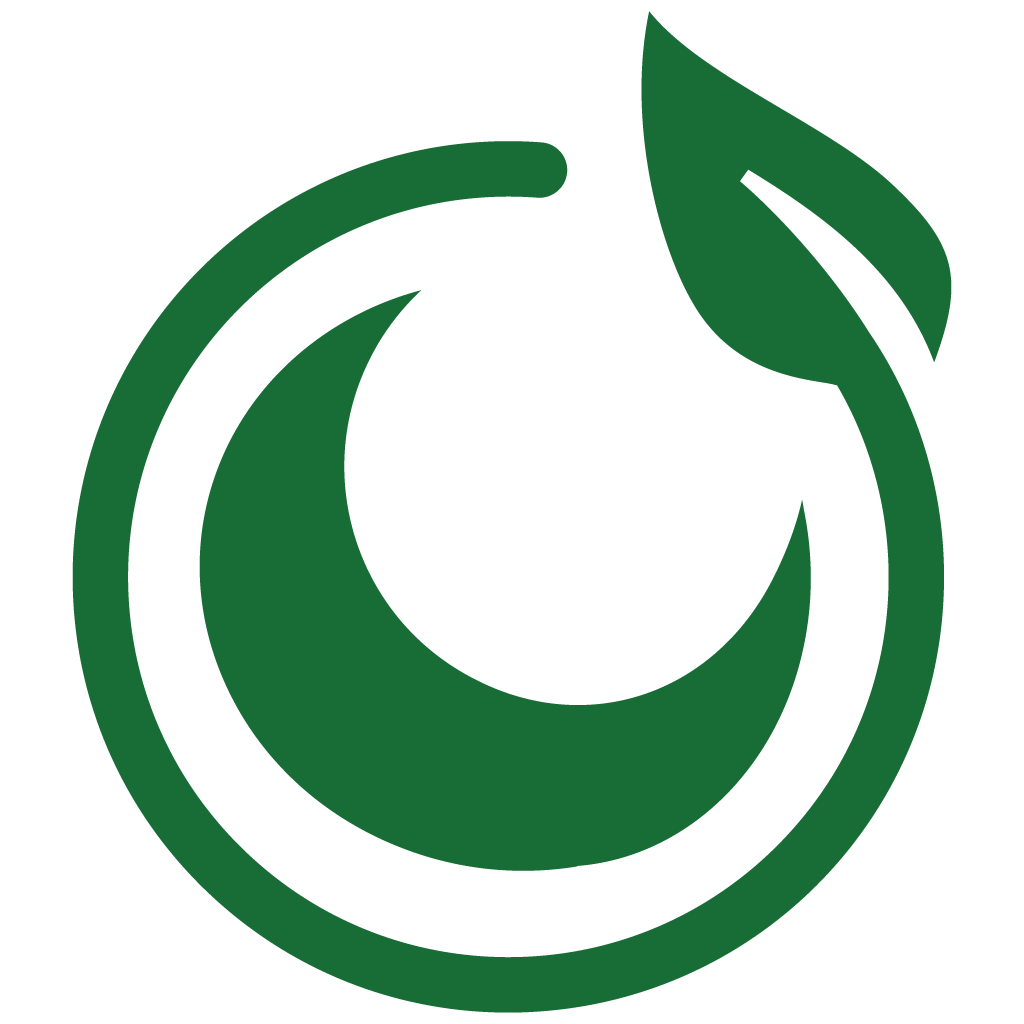 Our Vision:
Access and enforce guidelines through flexible staffing, assignment, and streamlined communication
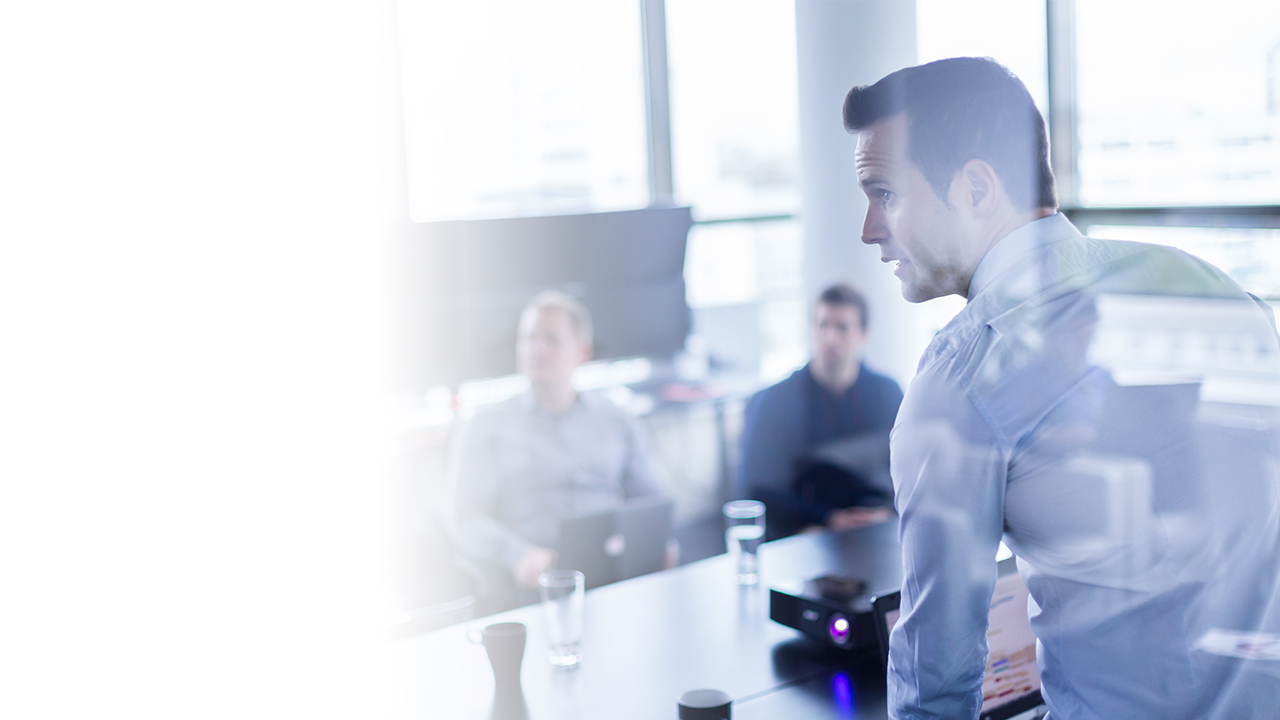 C-Level & Finance Professionals
Ensure compliance and at-risk revenue is protected by establishing an efficient process where violations are corrected by the proper person within the organization
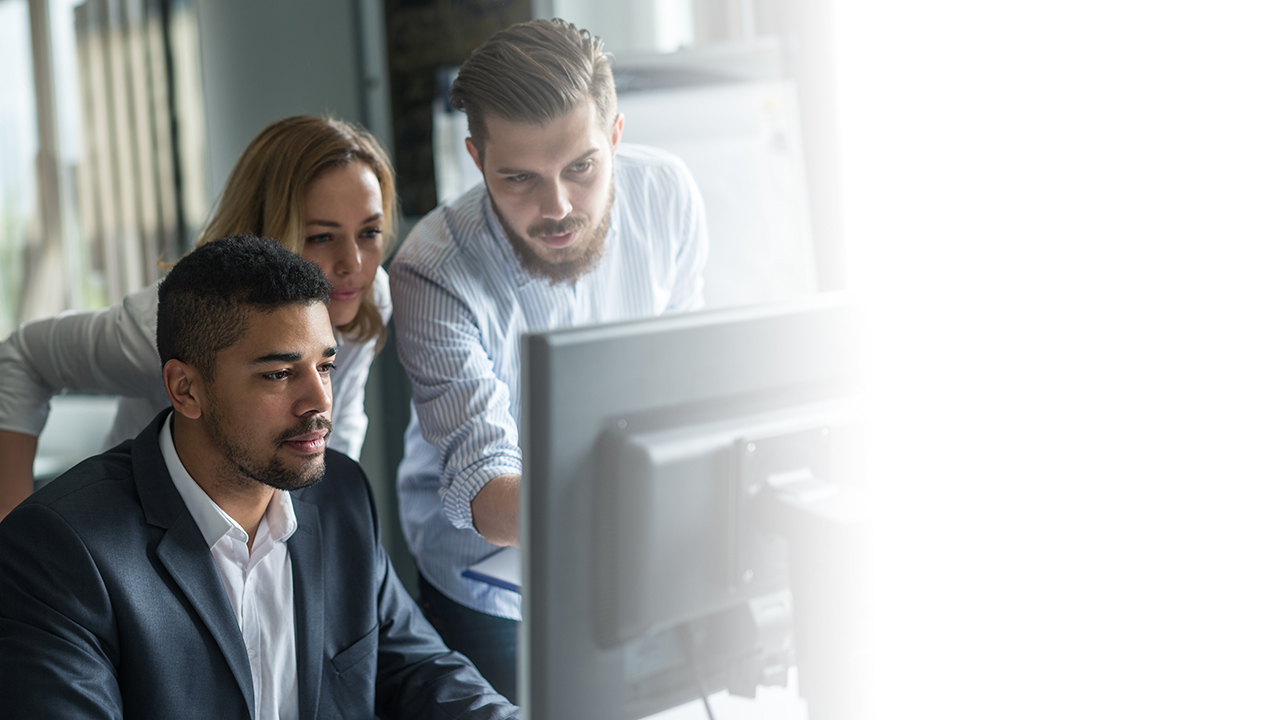 IT Professionals
Gain ease of user management

Enforce security – and save time doing it

Minimize the need for manual work or repetitive data entry
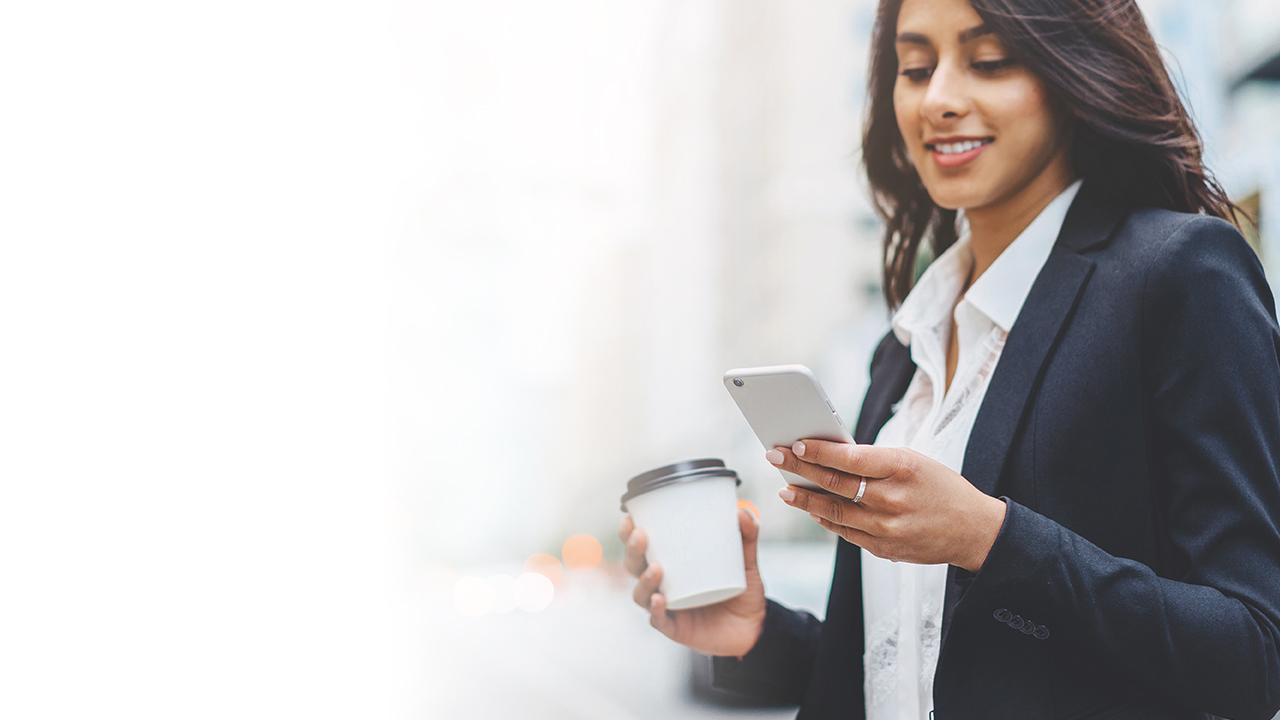 Lawyers
Access to OCGs ensures you are always "in-the-know."

Lawyers are working with multiple clients with unique sets of billing rules and obligations that make it difficult to keep track.
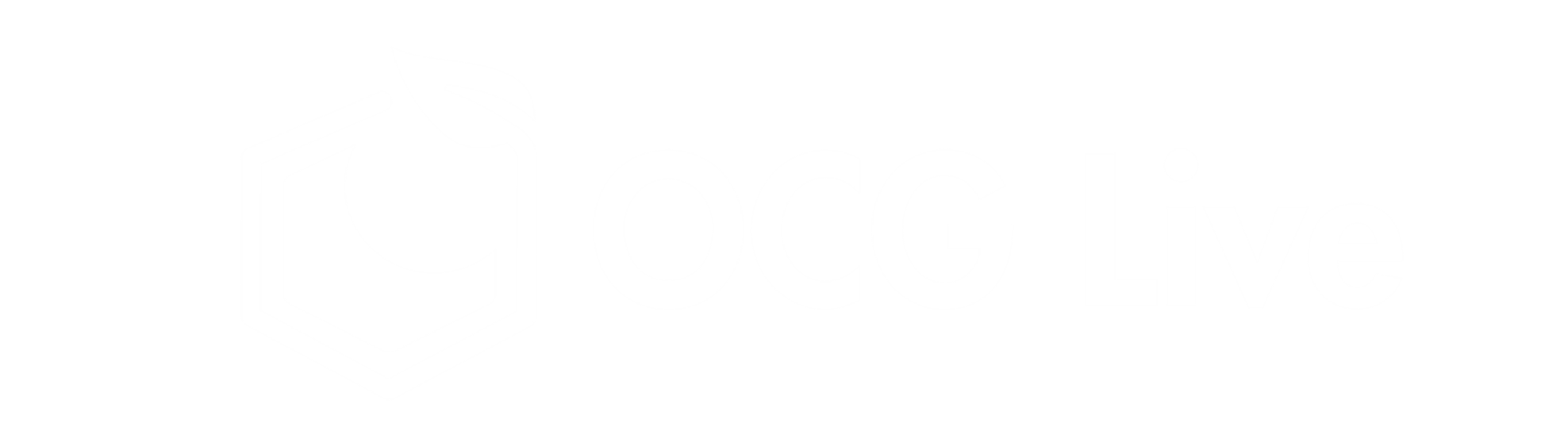 WHAT’S NEW
OCG Live™
OCG Live: Release Highlights
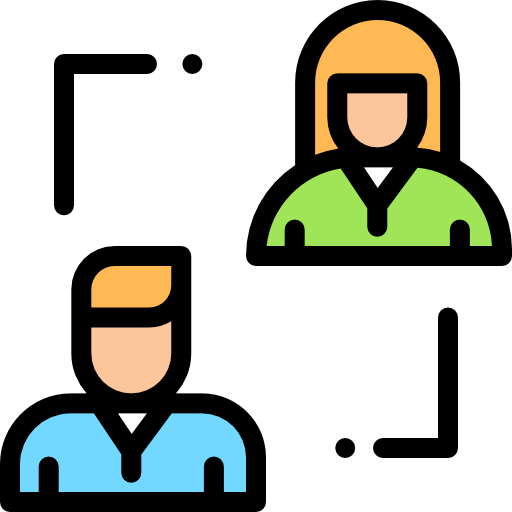 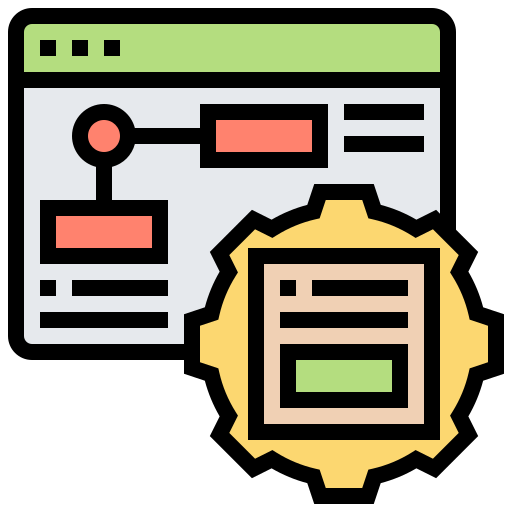 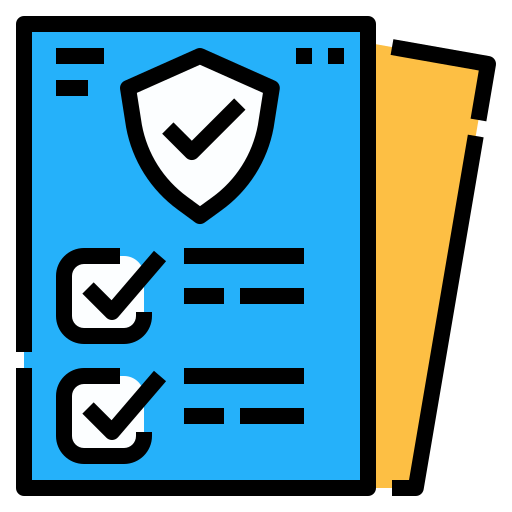 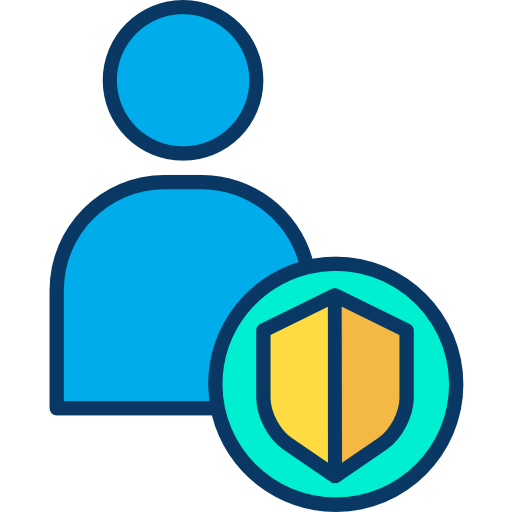 Roles & Permissions StructureNew OCG Live roles;
Timekeepers
Billing User
Billing Manager
----
Dept. Member
Guideline Administrator
Source Timekeeper-Biller Relationship from T&B*

Utilize the Billing User Role in rules for automatic task and/or violation assignment to the relevant individual


* Currently only available for Aderant Expert and Elite 3E
Enhancements to Rules, Actions, and Tasks

Create rules that last by assigning roles to rules

Identify where violations display
Enhancements to Violations Report

Violations are corrected by appropriate individual
OCG Live: Release Highlights
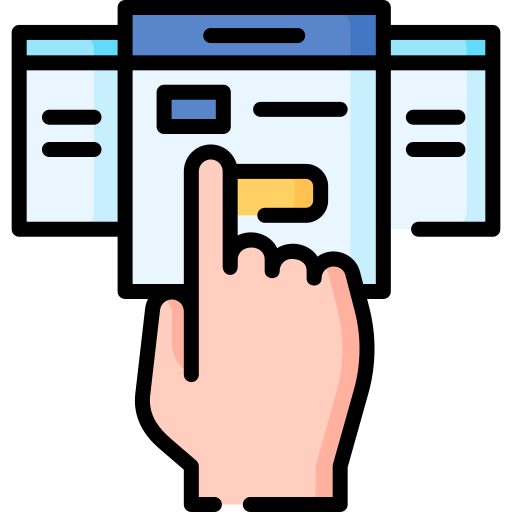 OCG Live Standard Enhancements

Additional capabilities for managing guidelines
Roles & Permission
New Default roles
Billing Manager
Biller
Timekeeper
OCG Live – Professional
Determine visible guidelines
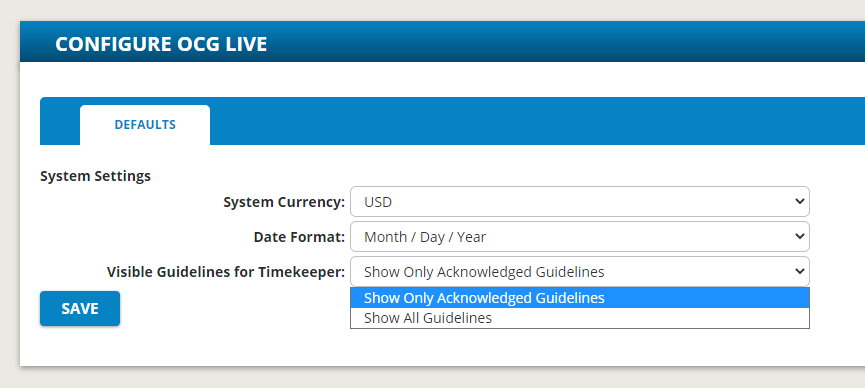 Enhancements to Rules, Actions, and Tasks
Create rules that last
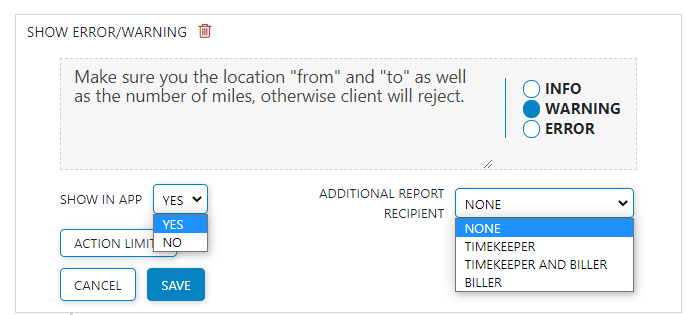 Specify a Role for Tasks rather than an individual
Define where messaging displays
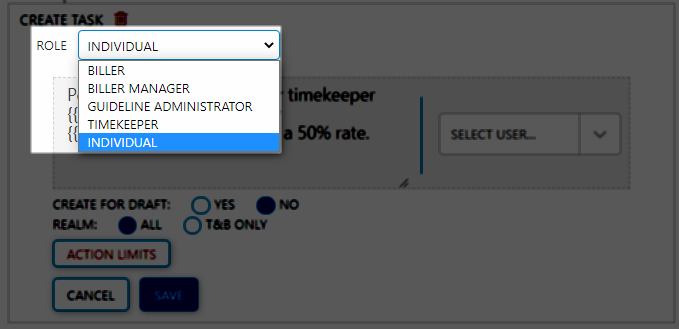 [Speaker Notes: Additional capability to assign tasks to a Role like Billing Manager or Billing user rather than an individual, so that ‘Create Task’ action becomes more ‘role’ oriented.]
Enhancements to Rules, Actions, and Tasks
Create rules that last
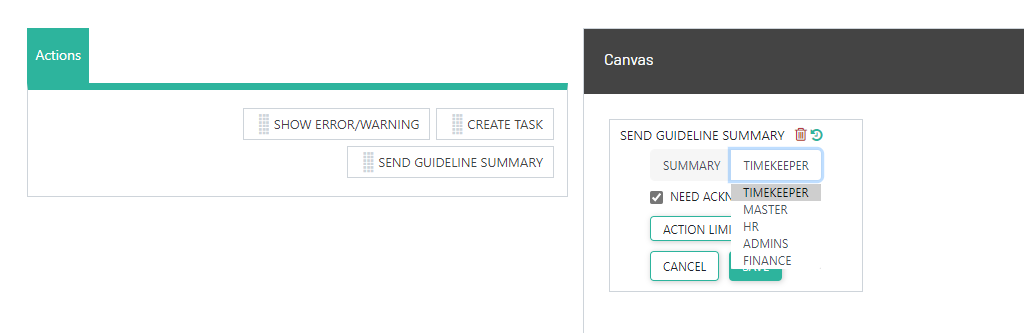 Specify summary tab in actions
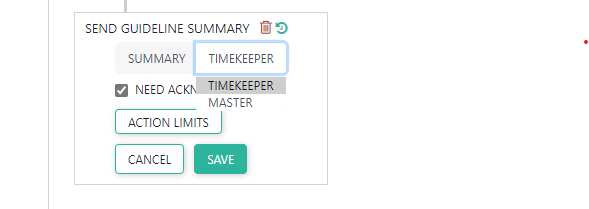 [Speaker Notes: Guideline Acknowledgement Enhancement:

Simple summaries are only useful if the attorneys can easily locate and access them.
Directs user to the summary most applicable to them.
Ability to specify Summary tab in actions    
Landing page of the Guideline summary to be Timekeeper Tab by default, with option to choose from the available tabs in the Guideline Summary in Canvas.]
Enhancements to Violations Report
Violations corrected by individual responsible for compliance
Identify Report Recipient to receive Daily Violations Report email
Addition to Guideline Administrators
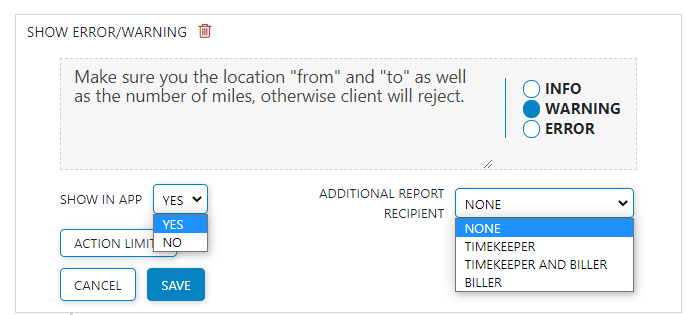 Enhancements to Violations Report
Violations corrected by individual responsible for compliance
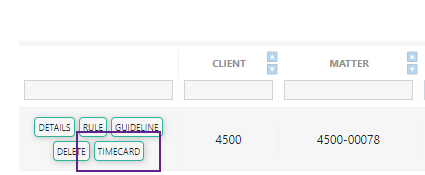 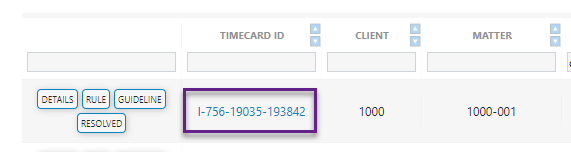 Deep-linking: Replaced by hyperlinking the Timecard ID
Report Improvements:
Renamed Columns to be more intuitive
Additional Status column
Ability to generate Timeframe violations report for specific timekeeper
Timekeeper Access to Violations Report
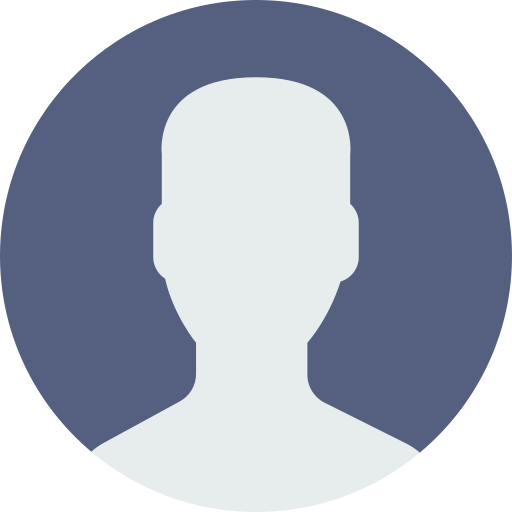 OCG Live Standard Enhancements
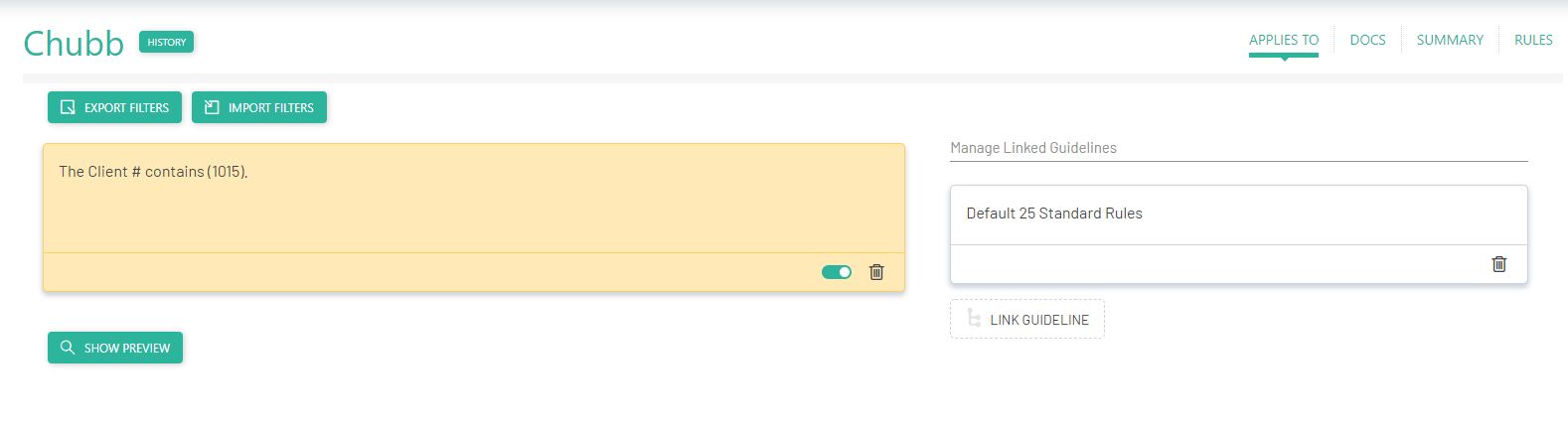 Add New Guidelines
Enable/Disable available rules
Add Client and Matter numbers for improved adherence to guidelines
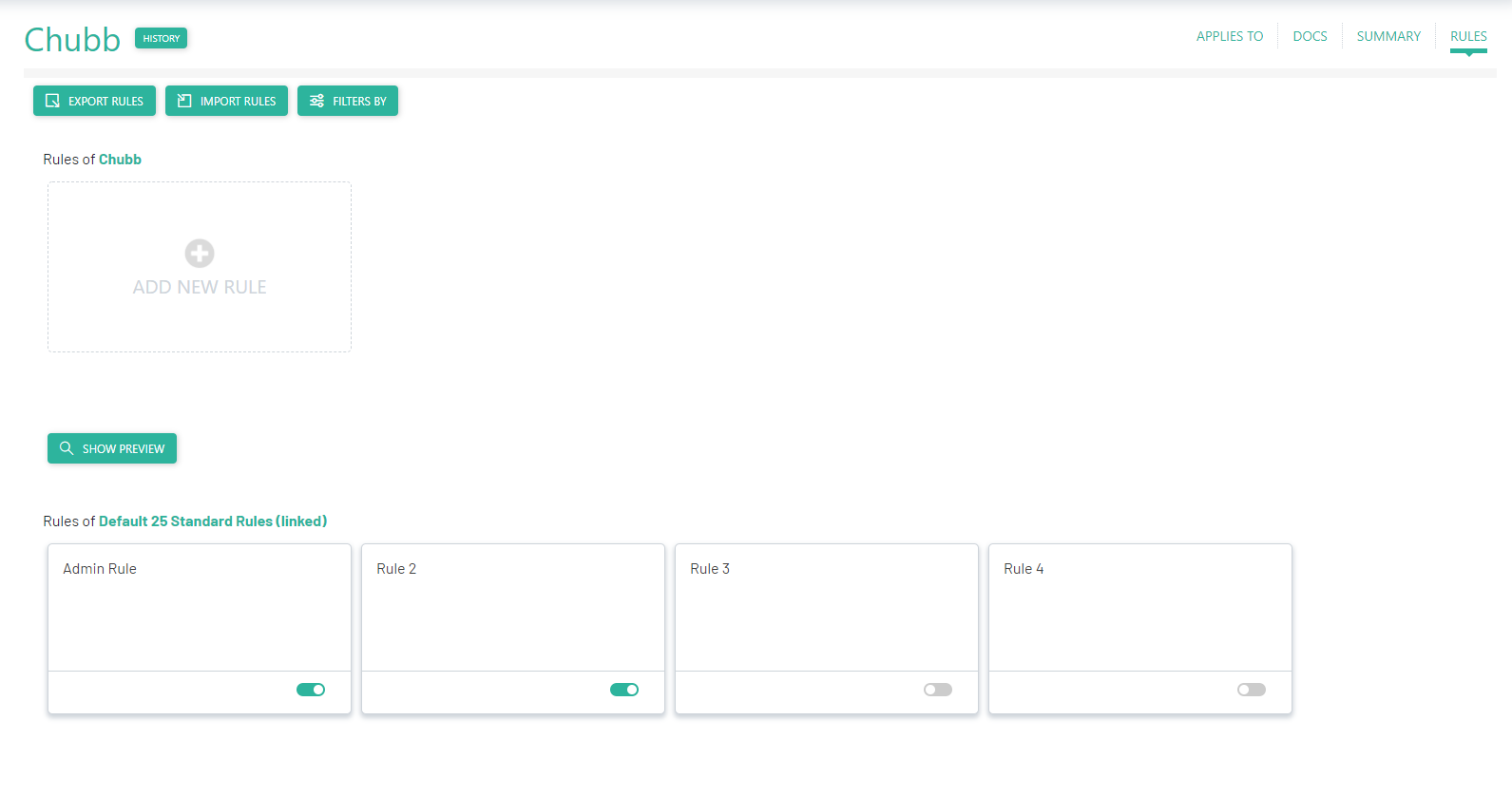 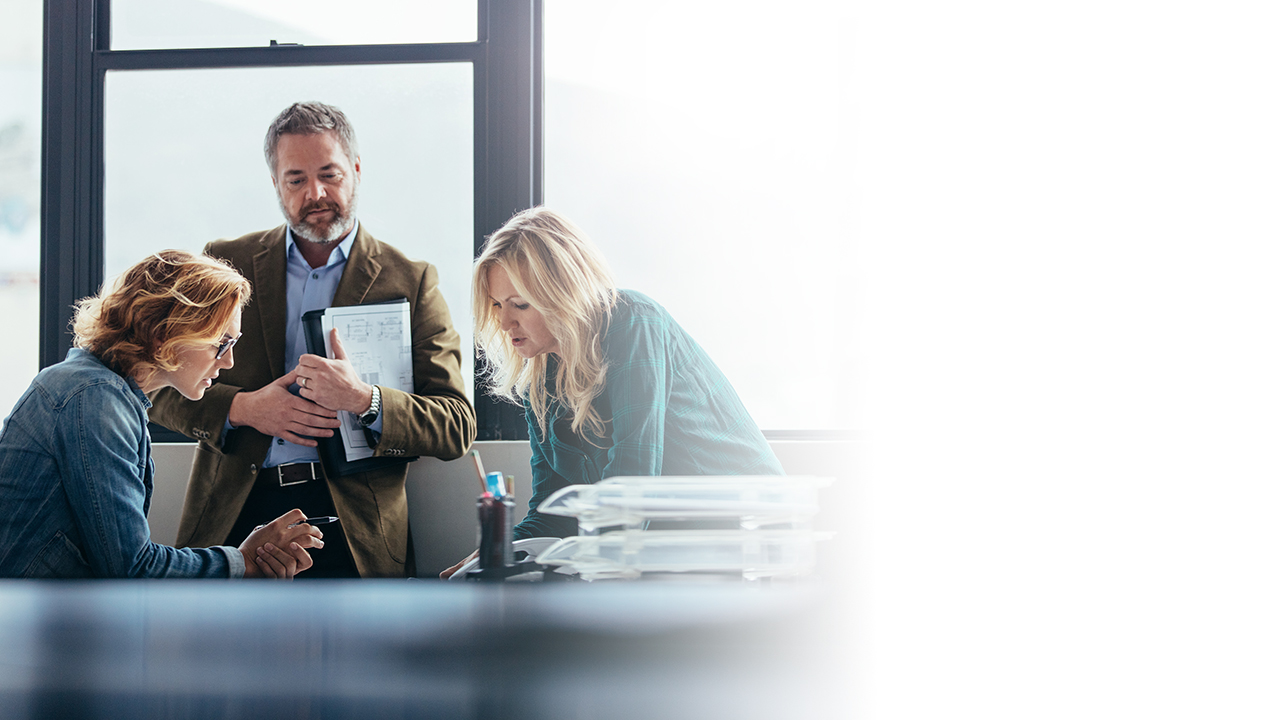 Questions?
Visit resources.goaderant.com for more resources and be sure to reach out to your account executive or customer support representative if you have any questions.